Муниципальное бюджетное дошкольное образовательное учреждение
«Детский сад № 308 «Звездочка» г. Челябинска»
ds308.ru
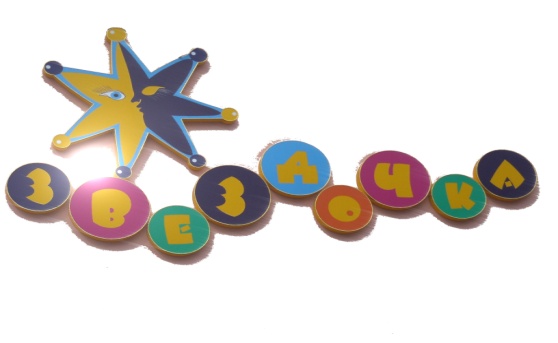 Основная  образовательная программадошкольного образования
Что такое основная образовательная программа?
документ, определяющий содержание образовательной  деятельности дошкольной образовательной организации

комплекс основных характеристик образования (объем, содержание, планируемые результаты),  организационно-педагогических условий, форм аттестации, который представлен в виде учебного плана, календарного учебного графика, рабочих программ учебных предметов, курсов, дисциплин (модулей), иных компонентов, а также оценочных
 и методических материалов

Закон «Об образовании в Российской Федерации» №273-ФЗ от 29.12.2012 (ст. 2, 9)
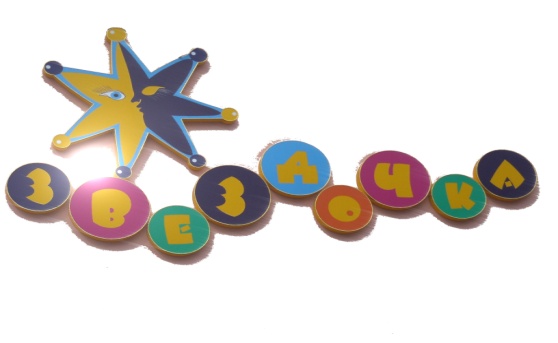 Муниципальное бюджетное дошкольное образовательное учреждение
«Детский сад № 308 «Звездочка» г. Челябинска»
Основная образовательная программа дошкольного образования  МБДОУ «Детский сад №308 «Звездочка» г. Челябинска»
Программа  
разработана творческой группой педагогов,  родителей (законных представителей) воспитанников

  в соответствии с федеральным государственным образовательным стандартом дошкольного образования 

 с учетом Примерной основной  образовательной программы дошкольного образования
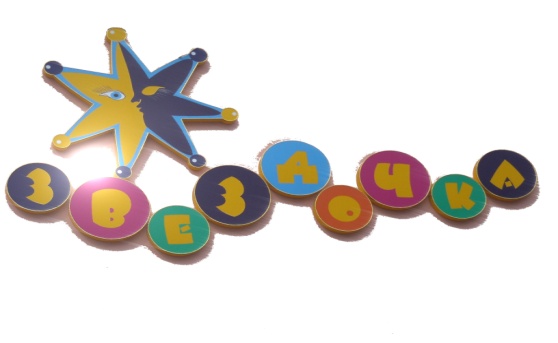 Муниципальное бюджетное дошкольное образовательное учреждение
«Детский сад № 308 «Звездочка» г. Челябинска»
Разделы  Программы
целевой  содержательный  организационный
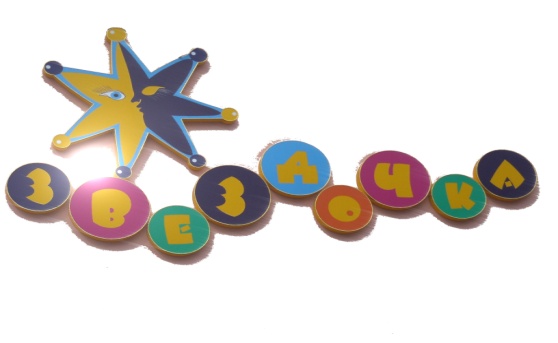 Муниципальное бюджетное дошкольное образовательное учреждение
«Детский сад № 308 «Звездочка» г. Челябинска»
Целевой раздел
Планируемые  результаты  освоения
Программы
Пояснительная  записка
Принципы и  подходы к
формированию  программы
Цели и задачи  реализации  программы
Характеристики  особенностей  развития детей
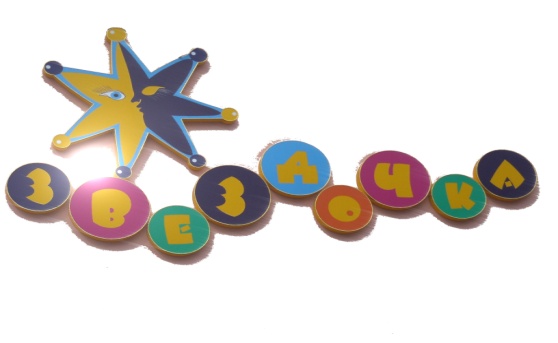 Муниципальное бюджетное дошкольное образовательное учреждение
«Детский сад № 308 «Звездочка» г. Челябинска»
Цель
проектирование социальных ситуаций развития ребенка и развивающей предметно-пространственной среды,  обеспечивающих позитивную социализацию, мотивацию и поддержку индивидуальности каждого ребенка через различные виды детской деятельности (игра, познавательно-исследовательская деятельность, коммуникативная деятельность, изобразительная деятельность, ознакомление с художественной литературой, музыкальная деятельность, т рудовая деятельность, двигательная активность и др.)
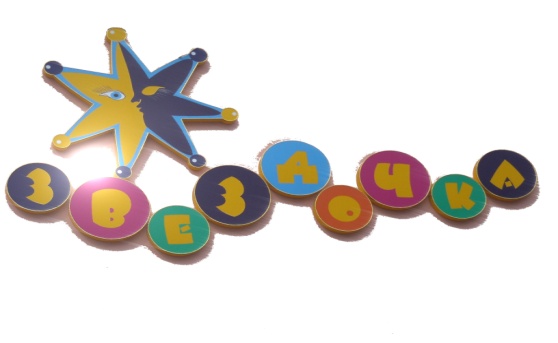 Муниципальное бюджетное дошкольное образовательное учреждение
«Детский сад № 308 «Звездочка» г. Челябинска»
Задачи
Охрана и укрепление физического и психического здоровья детей, в том числе, их эмоционального благополучия.
	Создание благоприятных условий развития детей в соответствии с их  возрастными и индивидуальными возможностями, развитие способностей и творческого потенциала каждого ребенка.
	Объединение обучения и воспитания в целостный образовательный процесс  на основе духовно-нравственных и социокультурных    ценностей.
	Формирование общей культуры личности ребенка в том числе развитие  социальных, нравственных, эстетических, интеллектуальных, физических  качеств, инициативности, самостоятельности и ответственности,  формирование предпосылок учебной деятельности.
	Формирование социокультурной среды, соответствующей возрастным и  индивидуальным особенностям детей.
	Обеспечение психолого-педагогической поддержки семьи и повышение  компетентности родителей (законных представителей) в вопросах образования  и развития детей, охраны и укрепления их здоровья.
	Обеспечение преемственности целей и задач и содержания дошкольного и  начального общего образования.
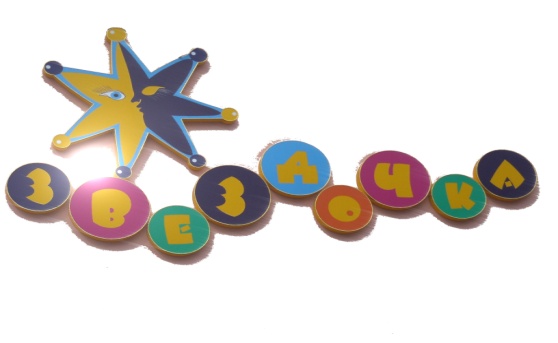 Структура Программы
Обязательная часть 
предполагает комплексность подхода и обеспечивает  развитие детей в пяти взаимодополняющих образовательных областях,  Программы разработана с учетом Примерной основной  образовательной программы дошкольного  образования

Часть, формируемая участниками образовательных отношений
представлены  парциальные образовательные программы и методики: 
 программно-методический комплекс «Наш дом – Южный Урал» (Е. Бабунова, 
С. Багаутдинова и др);  программа развития личности ребенка «Азбука общения»  (Л.М. Щипицына, О.В. Защиринская и др.);  методика экологического воспитания в детском саду (С.Н. Николаева); элементарное музицирование по системе Карла Орфа;  система работы «Физическое воспитание  в детском саду» (Э.Я. Степаненкова)
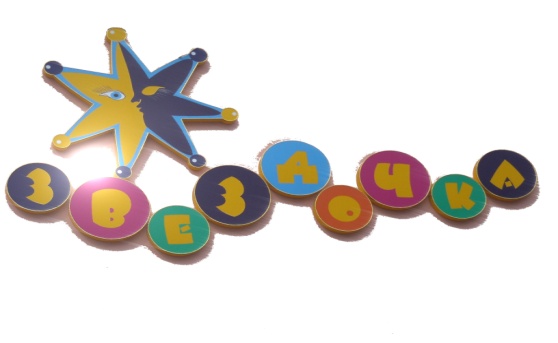 Муниципальное бюджетное дошкольное образовательное учреждение
«Детский сад № 308 «Звездочка» г. Челябинска»
Содержательный раздел
Описание вариативных форм, способов, методов и средств реализации программы
Особенности  взаимодей-
ствия с  семьями  воспитанников
Описание  образовательной  деятельности в
соответствии 
с  направлениями  развития ребенка
по пяти
образовательным  областям
Описание образовательной деятельности по процессам коррекции нарушений развития детей
Сопровождение детей с НОДА
Сопровождение детей с ТНР
Способы и  направления  поддержки
детской
инициативы
Проектная деятельность:

«Музей леса»
«Наше дерево»
Педагогические технологии:

«Календарь ожидания чуда» 
«Воскотерапия»
Организационный раздел
Особенности  организации  развивающей предметно-пространственной среды
Описание
материально-технического оснащения программы
Режим
пребывания  воспитанников
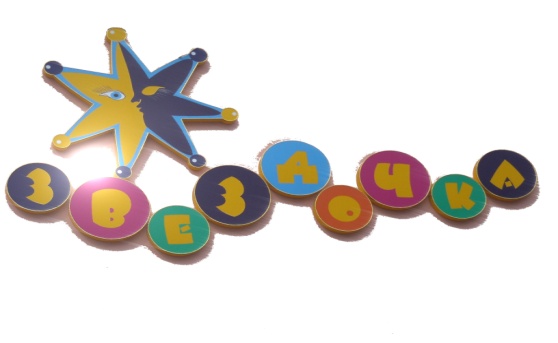 Муниципальное бюджетное дошкольное образовательное учреждение
«Детский сад № 308 «Звездочка» г. Челябинска»
Содержание Программы обеспечивает развитие личности, мотивации и способностей детей в различных видах деятельности  и охватывает следующие образовательные области:
«Социально-коммуникативное развитие»
«Познавательное развитие»
«Речевое развитие»
«Художественно-эстетическое развитие»
«Физическое развитие»
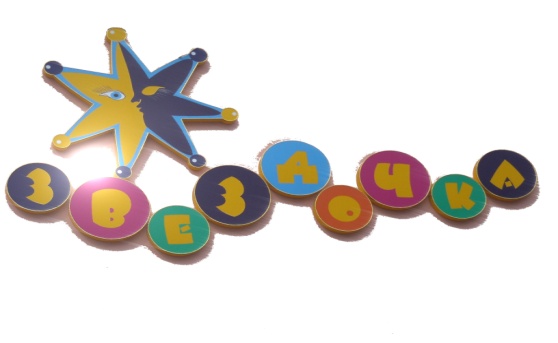 Муниципальное бюджетное дошкольное образовательное учреждение
«Детский сад № 308 «Звездочка» г. Челябинска»
«Социально-коммуникативное развитие»
усвоение норм и ценностей, принятых в обществе, 
включая моральные и нравственные ценности;
развитие общения и взаимодействия ребёнка со взрослыми и сверстниками;
становление самостоятельности, целенаправленности 
и саморегуляции  собственных действий;
- развитие социального и эмоционального интеллекта,  эмоциональной
отзывчивости, сопереживания, формирование готовности к совместной
деятельности со сверстниками, формирование уважительного отношения и чувства  принадлежности к своей семье и к сообществу детей и взрослых в Организации;
формирование позитивных установок к различным видам труда и творчества;
- формирование основ безопасного поведения в быту, социуме,  природе.
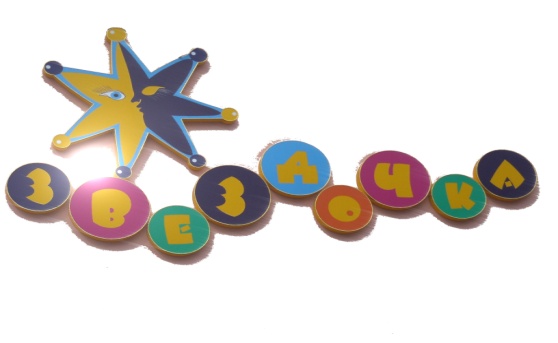 Муниципальное бюджетное дошкольное образовательное учреждение
«Детский сад № 308 «Звездочка» г. Челябинска»
«Познавательное развитие»
- развитие интересов детей, любознательности и познавательной мотивации;
- формирование познавательных действий, становление сознания;
- развитие воображения и творческой активности;
- формирование первичных представлений о себе, других людях,   объектах окружающего мира, о свойствах и отношениях объектов окружающего мира  (форме, цвете, размере, материале, звучании, ритме, темпе, количестве, числе,  части и целом, пространстве и времени, движении и покое, причинах и следствиях и др.), о малой родине и Отечестве, представлений о социокультурных  ценностях нашего народа, об отечественных традициях и праздниках, о планете Земля как общем доме людей, об особенностях её природы, многообразии стран  и народов мира
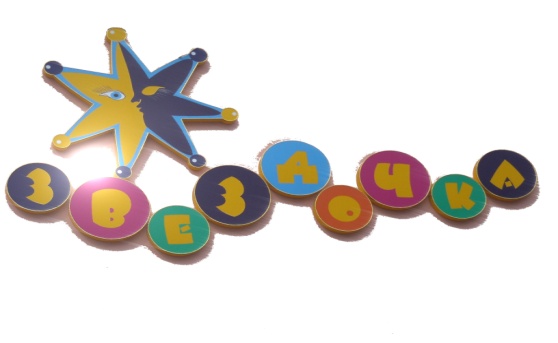 Муниципальное бюджетное дошкольное образовательное учреждение
«Детский сад № 308 «Звездочка» г. Челябинска»
«Речевое развитие»
- владение речью как средством общения и  культуры;
- обогащение активного словаря;
развитие связной, грамматически правильной 
диалогической и монологической  речи;
- развитие речевого творчества;
- развитие звуковой и интонационной культуры речи, фонематического слуха;
- знакомство с книжной культурой, детской литературой, понимание на слух текстов  различных жанров детской литературы;
формирование звуковой аналитико-синтетической активности 
как предпосылки  обучения грамоте
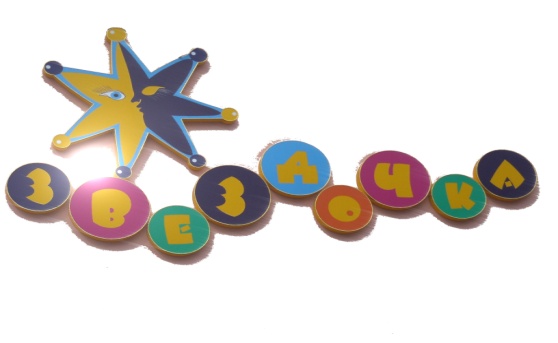 Муниципальное бюджетное дошкольное образовательное учреждение
«Детский сад № 308 «Звездочка» г. Челябинска»
«Художественно-эстетическое развитие»
- развитие предпосылок ценностно-смыслового восприятия и понимания
произведений искусства (словесного, музыкального, изобразительного), мира  природы;
- становление эстетического отношения к окружающему миру;
- формирование элементарных представлений о видах искусства;
- восприятие музыки, художественной литературы, фольклора;
- стимулирование сопереживания персонажам художественных произведений;
- реализацию самостоятельной творческой деятельности детей (изобразительной,
конструктивно-модельной, музыкальной и др.)
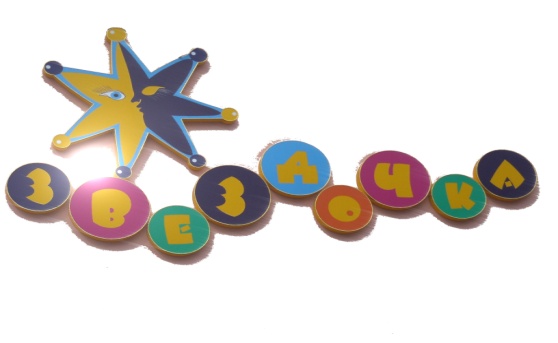 Муниципальное бюджетное дошкольное образовательное учреждение
«Детский сад № 308 «Звездочка» г. Челябинска»
«Физическое развитие»
приобретение опыта в следующих видах деятельности детей:
- двигательной, в том числе связанной с выполнением упражнений, направленных на  развитие таких физических качеств, как координация и гибкость;
- способствующих правильному формированию опорно-двигательной системы  организма, развитию равновесия, координации движения, крупной и мелкой моторики обеих рук, а также с правильным, не наносящем ущерба организму, выполнением  основных движений (ходьба, бег, мягкие прыжки, повороты в обе стороны),  формирование начальных представлений о некоторых видах спорта, овладение подвижными играми с правилами; становление целенаправленности и -- саморегуляции в  двигательной сфере;
- становление ценностей здорового образа жизни, овладение его элементарными
нормами и правилами (в питании, двигательном режиме, закаливании, при
формировании полезных привычек и др.)
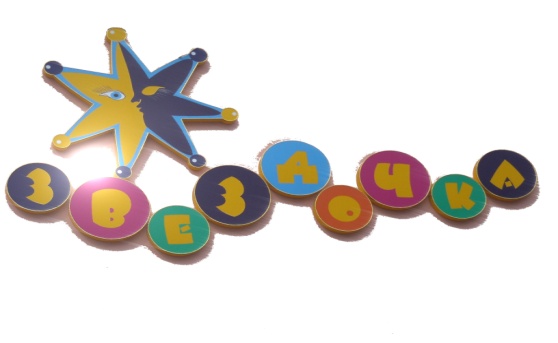 Муниципальное бюджетное дошкольное образовательное учреждение
«Детский сад № 308 «Звездочка» г. Челябинска»
Региональный компонент
Часть Программы, формируемая участниками  образовательных отношений, с целью:

развития у детей дошкольного возраста представлений  о
малой родине, ее культурно-исторических и природных
особенностей;

развития познавательного интереса и ценностного  отношения к культурному наследию и традициям народов Южного Урала
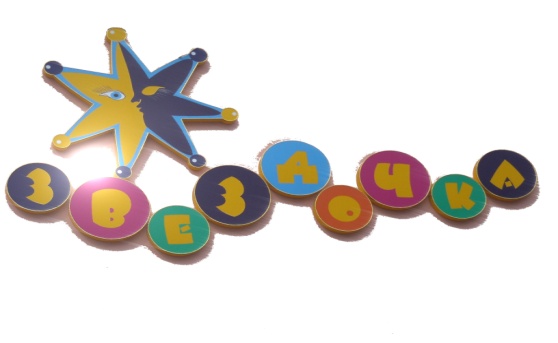 Муниципальное бюджетное дошкольное образовательное учреждение
«Детский сад № 308 «Звездочка» г. Челябинска»
Взаимодействие с семьями воспитанников
выстроено на основе сотрудничества 
направлено на педагогическое сопровождение родителей 
(законных представителей) 
в организации образовательной деятельности 
в семье, в охране и укреплении физического 
и психического здоровья детей и создание условий 
для участия родителей (законных представителей) 
в образовательной деятельности дошкольной организации
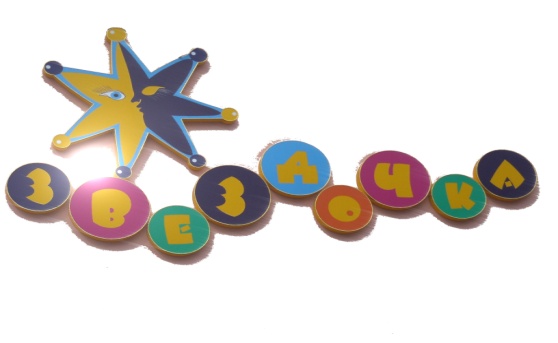 Муниципальное бюджетное дошкольное образовательное учреждение
«Детский сад № 308 «Звездочка» г. Челябинска»
Методы и формы взаимодействия с семьямивоспитанников
информационно-аналитические 
(сбор, обработка и использование  данных о семьях воспитанников, запросах и интересах родителей  (законных представителей) 
в получении психолого-педагогической  информации;
наглядно-информационные 
( информация на сайте, выставки, стенды,  ширмы, папки-передвижки, фото- и видео материалы по организации  мероприятий, режимных моментов, совместной деятельности);
информационно ознакомительные и обучающие 
(дни открытых  дверей, мастер-классы, 
родительский университет, круглые столы);
- досуговые (праздники, развлечения)
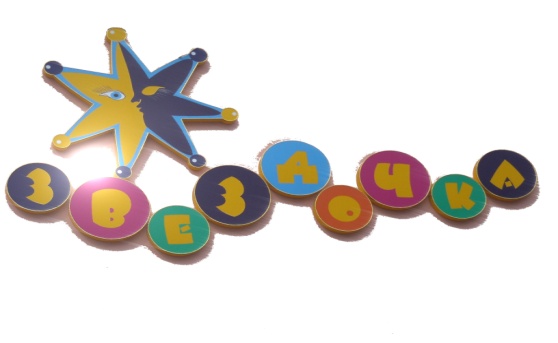 Муниципальное бюджетное дошкольное образовательное учреждение
«Детский сад № 308 «Звездочка» г. Челябинска»
Приложения
Календарный 
учебный  график-
документ,
регламентирующий  общие требования к  организации  образовательного
процесса
Учебный план-
документ, который  определяет перечень,  трудоемкость,
последовательность и
распределение по  периодам обучения  учебных предметов
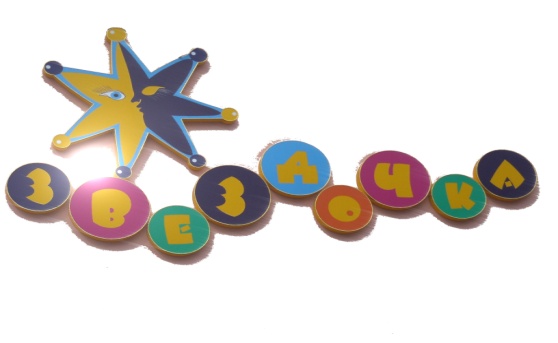 Муниципальное бюджетное дошкольное образовательное учреждение
«Детский сад № 308 «Звездочка» г. Челябинска»